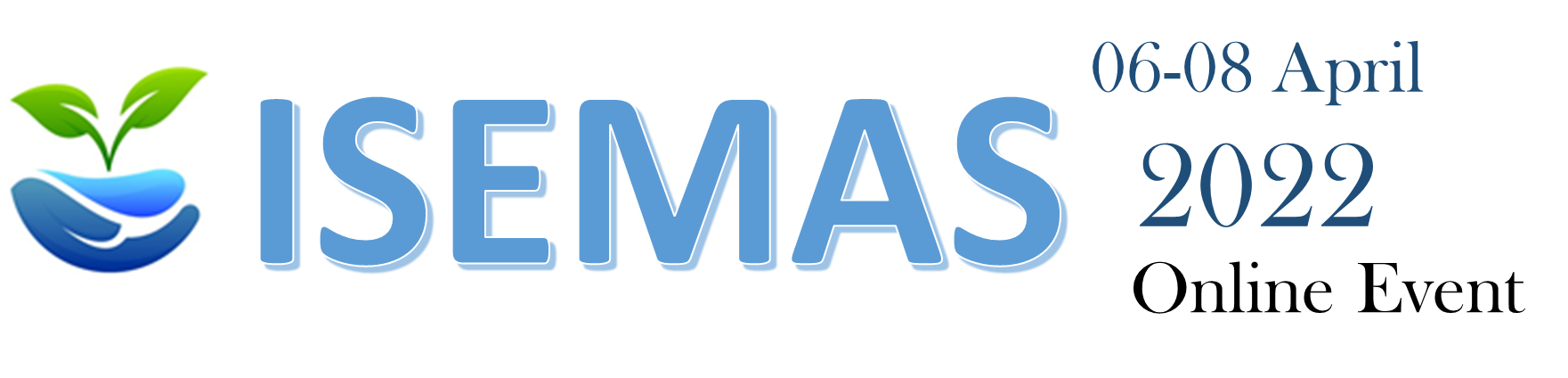 LOGO OF YOUR AFFILATION
PAPER TITLE
Author11, Author22, Author33


Affilation11, Affilation22, Affilation33
 
Presenting author’s e-mail adress
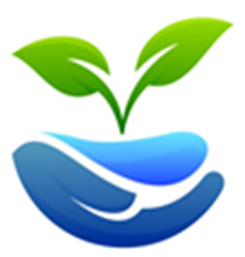 OUTLINE
LOGO OF YOUR 
AFFILATION
Motivation
Experimental study
Methods and Materials
Results
Concluding remarks
Acknowledgements
References
Karakoc
27.05.2019
2/12
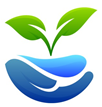 MOTIVATION
LOGO OF YOUR 
AFFILATION
This document intends to identify criteria of oral presentations for ISEAS-2019.
Please follow the guideline explained at next slides while prepearing your oral presentation.
Karakoc
27.05.2019
3/12
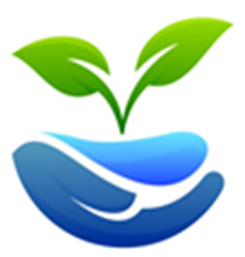 MOTIVATION
LOGO OF YOUR 
AFFILATION
Each presentation should include symposium logo, logo of your affilation, paper title, author details (name, surname, affilation), e-mail address of the presenting author and presentation date as examplified at first slide.
Please pay attention to number each slide excluding heading slides according to style used in this template (see bottom right-hand corner of this slide).
Each slide excluding heading slides, should include surname of presenting author at the bottom left-hand corner of the slide and presentation date at the bottom of slide centered.
Karakoc
27.05.2019
4/12
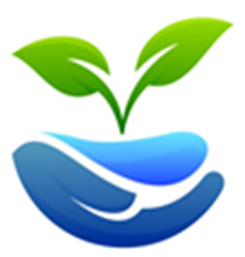 MOTIVATION
LOGO OF YOUR 
AFFILATION
Each presentation is limited to 20 slides and each speech is limited to 10 minutes.
Question-answer will be arranged after presentation for 5 minutes duration.
Presentations exceeding 10 minutes will be ended by session chair at the end of 10 minutes.
Thus, please rehearse for your presentation not to exceed time limitation.
Karakoc
27.05.2019
5/12
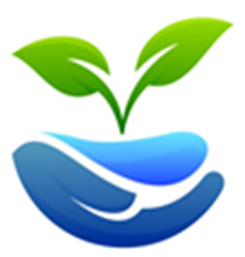 MOTIVATION
LOGO OF YOUR 
AFFILATION
Text on your slides should be readable and font size should be 28 pt at least.
Presenters are encouraged to use tables, illustrations and colorfull text for drawing attention of audience.
 Please place title of tables and illustrations to slide appropriately with reference. You can see an example at next slides.
Karakoc
27.05.2019
6/12
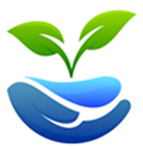 EXPERIMENTAL STUDY
LOGO OF YOUR 
AFFILATION
You can explain your experimental methodology, test setup, apparatus etc. İn this section of your presentation.
Fig. 1. Sample scheme of experimental setup (Karakoc, 2012)
Karakoc
27.05.2019
7/12
METHODS AND MATERIALS
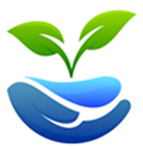 LOGO OF YOUR 
AFFILATION
In this section of your presentation, numerical methods, mathematical models, theoritical cases can be discussed.
Karakoc
27.05.2019
8/12
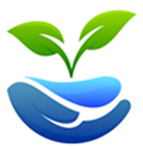 RESULTS
LOGO OF YOUR 
AFFILATION
Presenters are highly encouraged to discuss results of their study in this section by using plots, tables etc.
Table 1. Sample results of study
Karakoc
27.05.2019
9/12
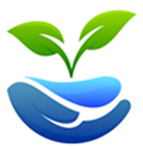 CONCLUDING REMARKS
LOGO OF YOUR 
AFFILATION
This section of the presentation should include main findings of your study, future prospects etc.
Karakoc
27.05.2019
10/12
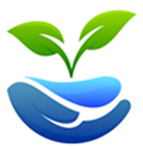 ACKNOWLEDGEMENTS
LOGO OF YOUR 
AFFILATION
If presenter wishes to thank any supporting agency, instutition or contributer, this section should be used.
If you conducted the study in the framework of any project, please indicate the title of Project in this section with contract number and supporting agency.
Karakoc
27.05.2019
11/12
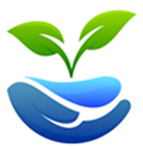 REFERENCES
LOGO OF YOUR 
AFFILATION
For reference style, please see symposium fullpaper template.
Karakoc
27.05.2019
12/12